Figure 1. Evolutionary Relationships Among Influenza A (H1) Hemagglutinin (HA1) Genes. A neighbor-joining phylogenetic ...
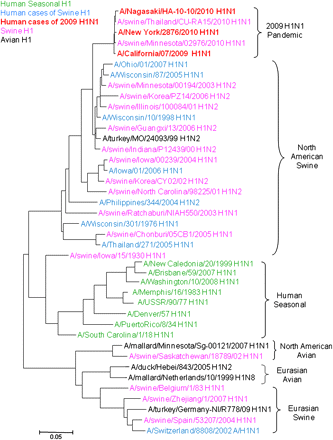 Clin Infect Dis, Volume 52, Issue suppl_1, January 2011, Pages S44–S49, https://doi.org/10.1093/cid/ciq010
The content of this slide may be subject to copyright: please see the slide notes for details.
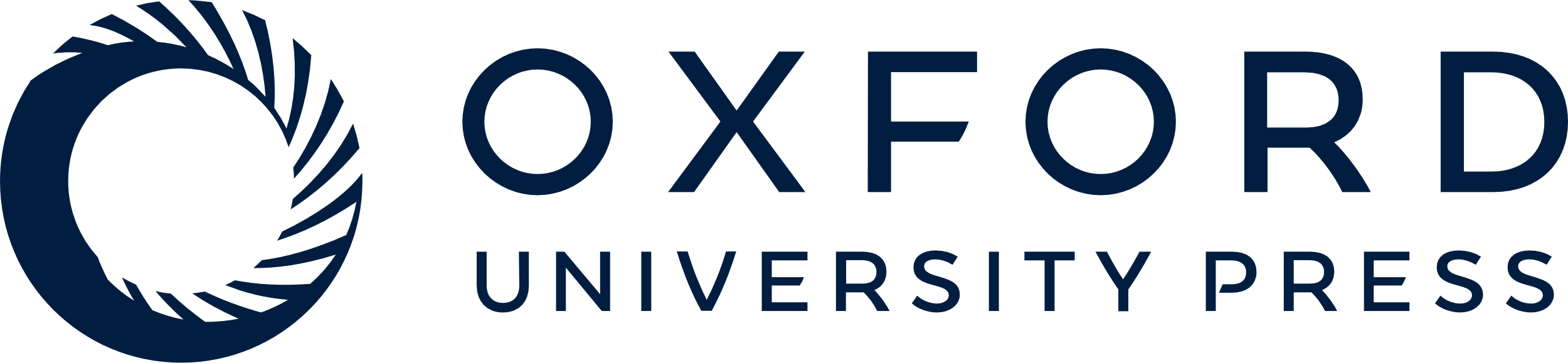 [Speaker Notes: Figure 1. Evolutionary Relationships Among Influenza A (H1) Hemagglutinin (HA1) Genes. A neighbor-joining phylogenetic tree for nucleotide sequences coding the H1 subtype, HA1 open reading frame, from different influenza hosts. The select viruses were chosen from available sequences in GenBank. Trees were inferred using MEGA 4, with evolutionary distances computed using the nucleotide model of Tamura–Nei [37]. Scale (.05) represents approximately 49 nucleotide changes.


Unless provided in the caption above, the following copyright applies to the content of this slide: Published by Oxford University Press on behalf of the Infectious Diseases Society of America 2011.]
Figure 2. Evolutionary Relationships Among Influenza A (H3) Hemagglutinin (HA1) Genes. A neighbor-joining phylogenetic ...
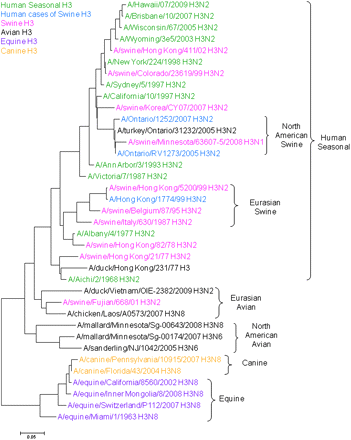 Clin Infect Dis, Volume 52, Issue suppl_1, January 2011, Pages S44–S49, https://doi.org/10.1093/cid/ciq010
The content of this slide may be subject to copyright: please see the slide notes for details.
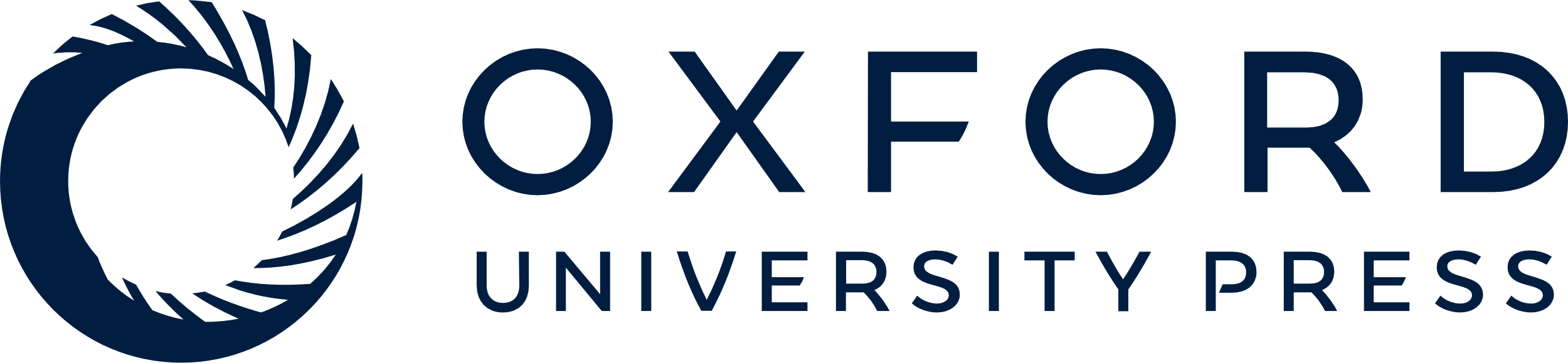 [Speaker Notes: Figure 2. Evolutionary Relationships Among Influenza A (H3) Hemagglutinin (HA1) Genes. A neighbor-joining phylogenetic tree for nucleotide sequences coding the H3 subtype, HA1 open reading frame, from different influenza hosts. The select viruses were chosen from available sequences in GenBank. Trees were inferred using MEGA 4, with evolutionary distances computed using the nucleotide model of Tamura–Nei [37]. Scale (.05) represents approximately 49 nucleotide changes.


Unless provided in the caption above, the following copyright applies to the content of this slide: Published by Oxford University Press on behalf of the Infectious Diseases Society of America 2011.]